Мини –проект ,,Еднакви в различието „
Изготвили проекта:
                     Учител : ст.уч. Росица Донкова
              Учител : Антония Тодорова
                    Трета ,, А „ група ,, Слънчица „
                ДГ 19 ,, Щурче „ гр. Хасково
Тематична рамка на проекта
Както различните цветя цъфтят в една градина ,така и хората с различен етнически произход живеят в нашата родина България. Те се различават по своя майчин език , по обичаите си и по религията ,която изповядват , но си приличат по това ,че са хора , които обичат своята родина и ценят човешките добродетели – трудолюбие , справедливост, любов към семейството .Човек, който не знае историята и традициите на своя род, е без бъдеще . 
Ето върху какво работихме с деца и родители в група ,, Слънчица „ през изминалата година .Запознаха се с легендите и традициите на  празниците Гергьовден , Едерлезе и Хъдърлез. Четохме ромски приказки с родители.
[Speaker Notes: Т]
Цели на проекта
1. Да се формира у децата интерес към народните 
                       традиции и обичаи , на различните етноси.
                   2. Провокиране на интерес и съвместна дейност 
                       между семейство и детска градина .
                   3. Възпитаване на любов и уважени към различната
                        етническа принадлежност, традиции и обичаи.
Задачи на проекта
1. Провокиране на интерес и инициативност у 
                   родители към ефективно сътрудничество между,
                   семейство и детска градина.
                2. Насърчаване  чувствата на уважение към
                    различните етноси и традиции.
                3. Пробуждане на интерес у децата към художествени
                    произведения от други етно култури.
Очаквани резултати
Има представа за празници и обичаи , традиционни за други културни общности.
 Децата  назовават разнообразни по вид, сюжет и националност празници;
Свързва традиционните ритуали със съответните празници .
Обогатяване на активен речник и усъвършенстване на свързана реч;
Демонстрира уважение и привързаност към народните традиции и обичаи ;
Мото на проекта:      ,, Еднакви в различието „
Продължителност на проекта
Обхват на проекта : В рамките на учебната година.

Вид на проекта  :  Практико ориентиран .
График на провеждане
Красиви сме, защото сме  различни, силни сме, защото се държим ръка за ръка.
Един незабравим празник за финал на проекта
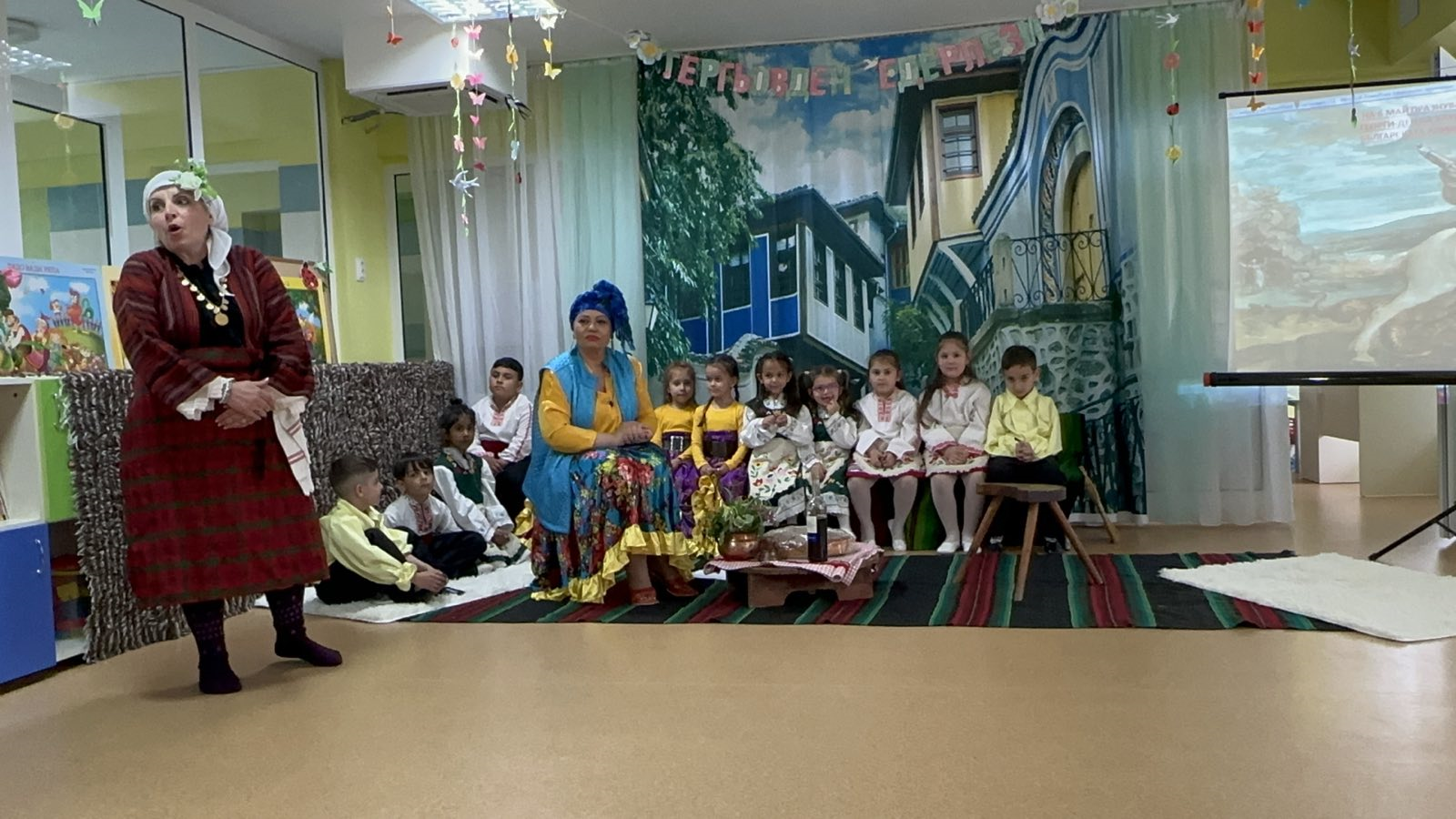 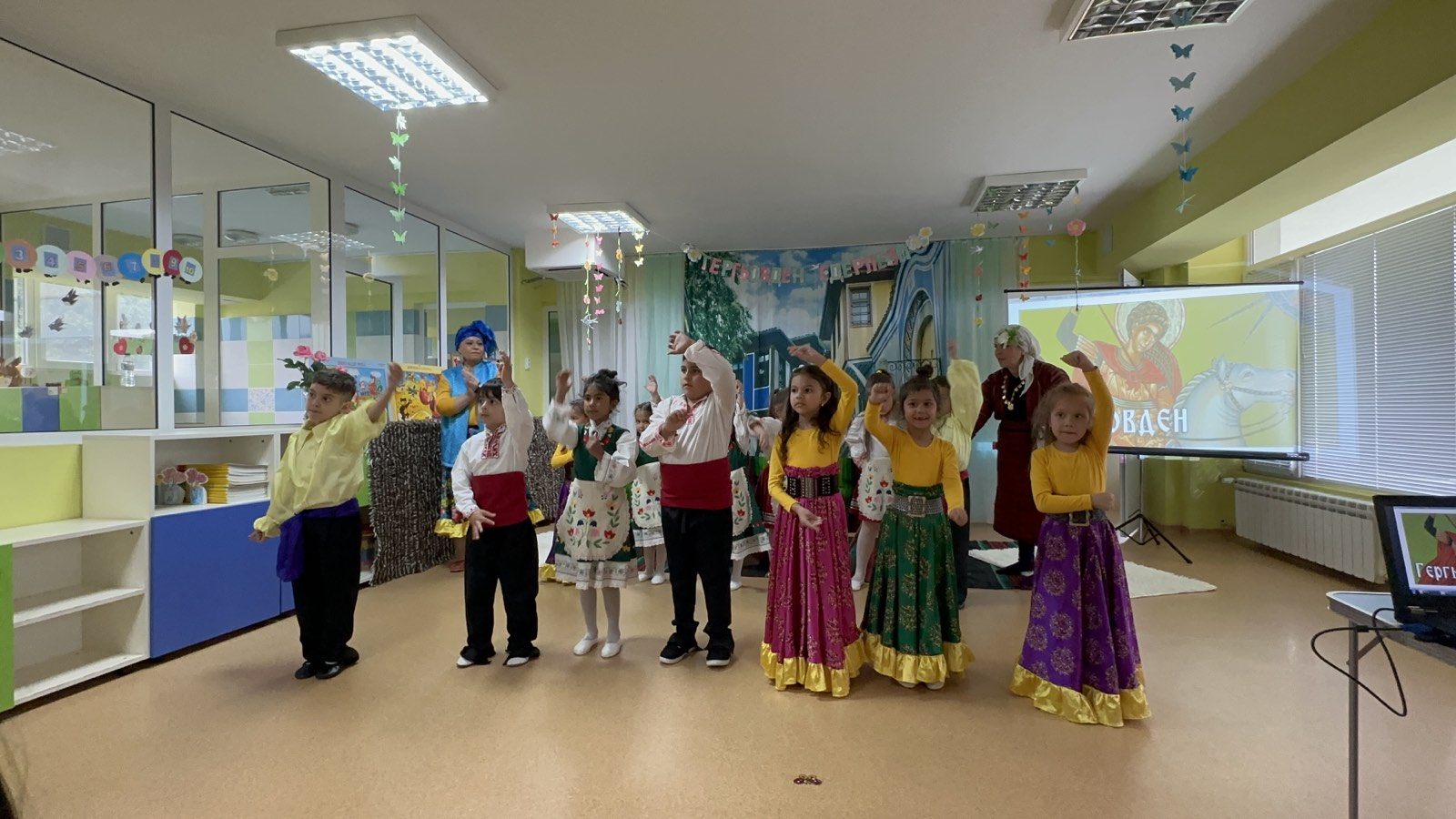 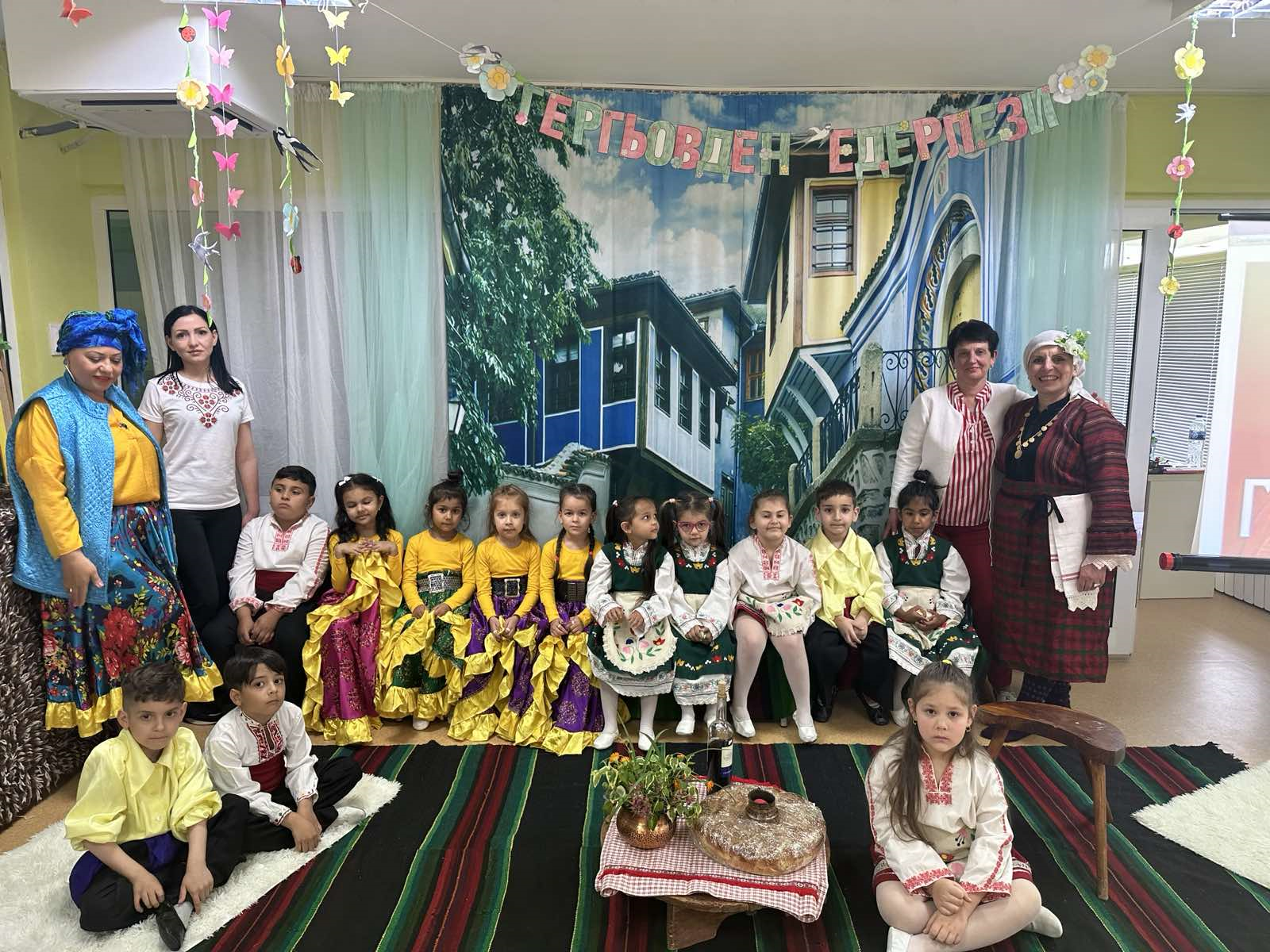 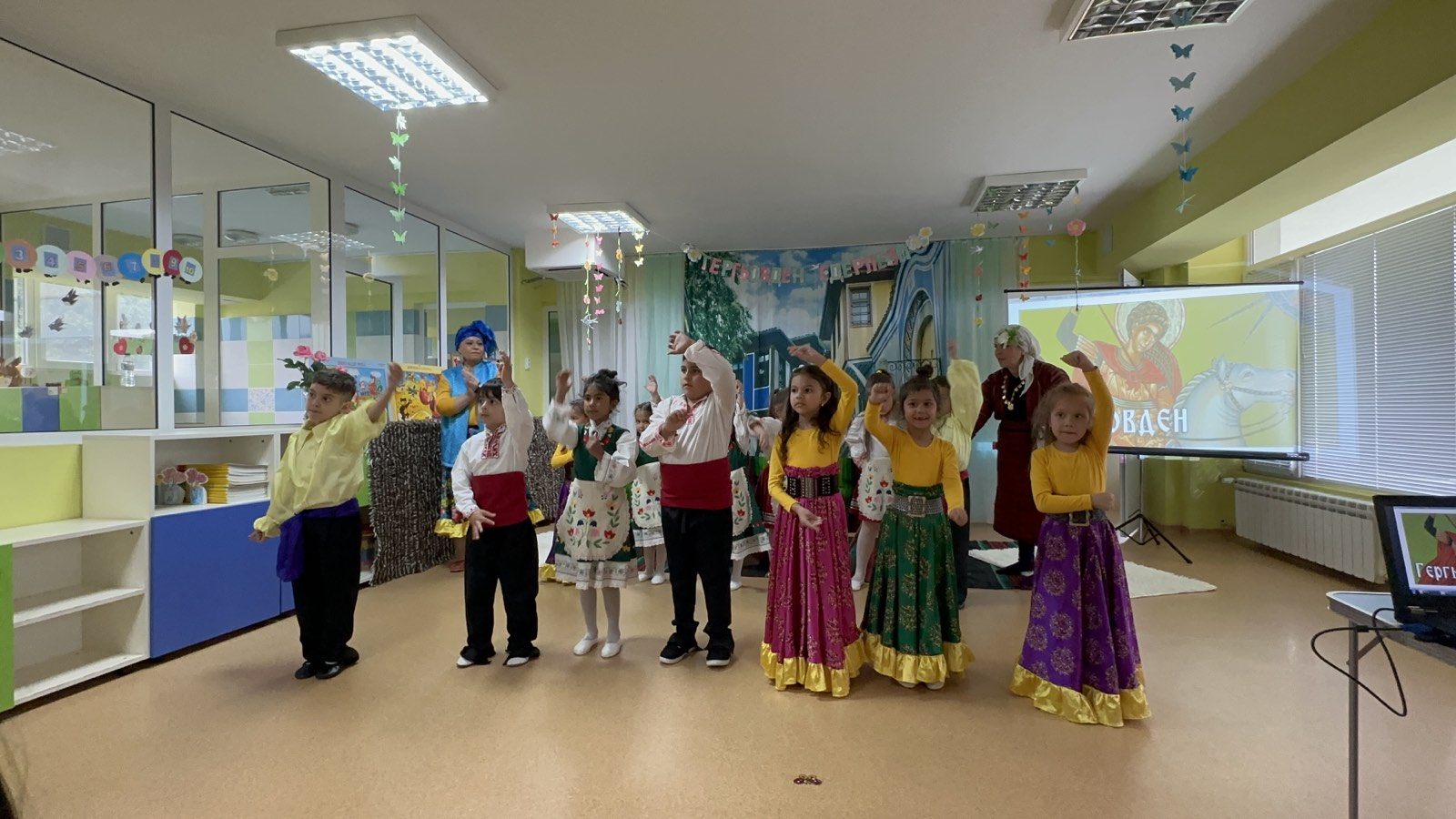 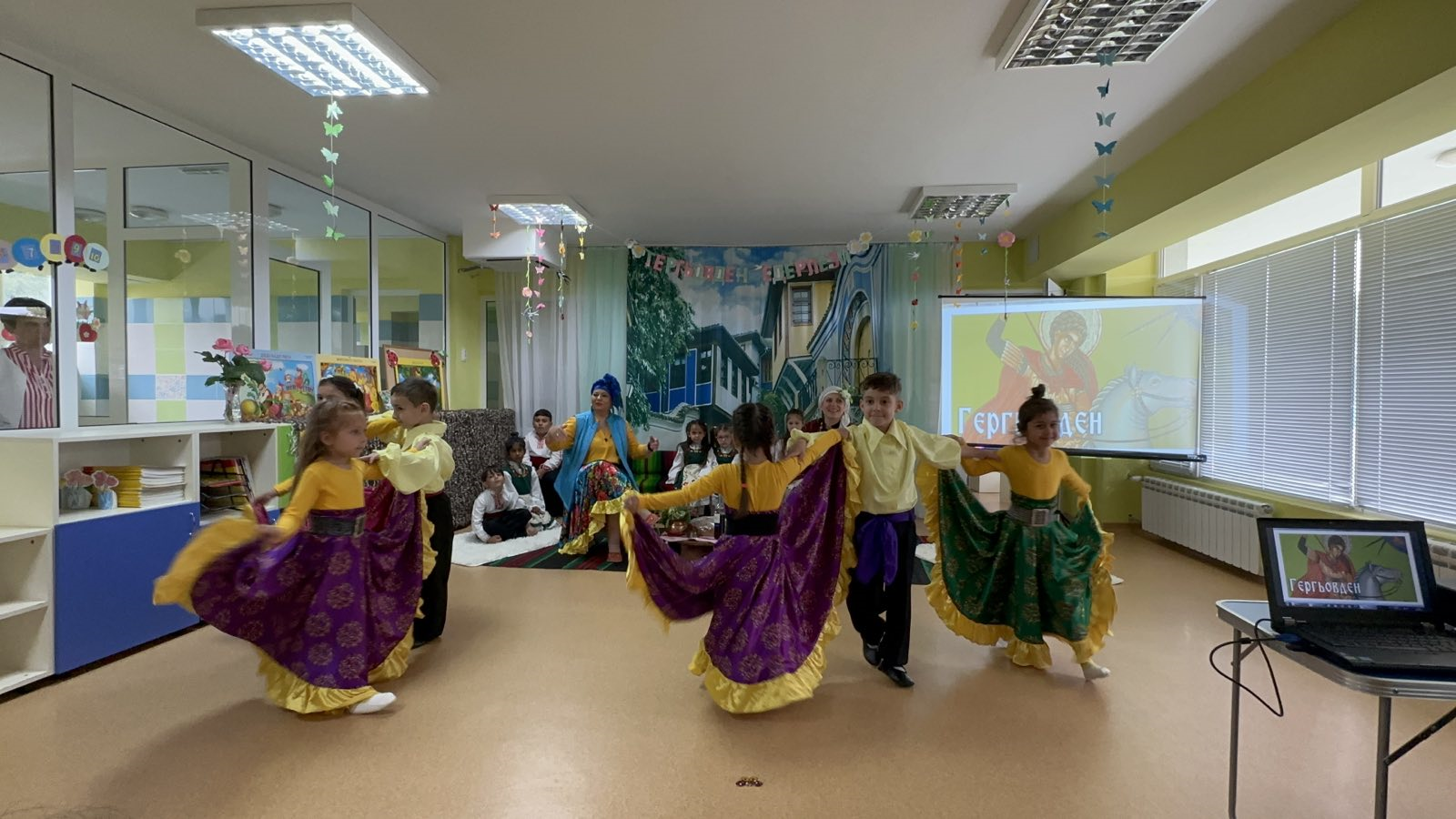 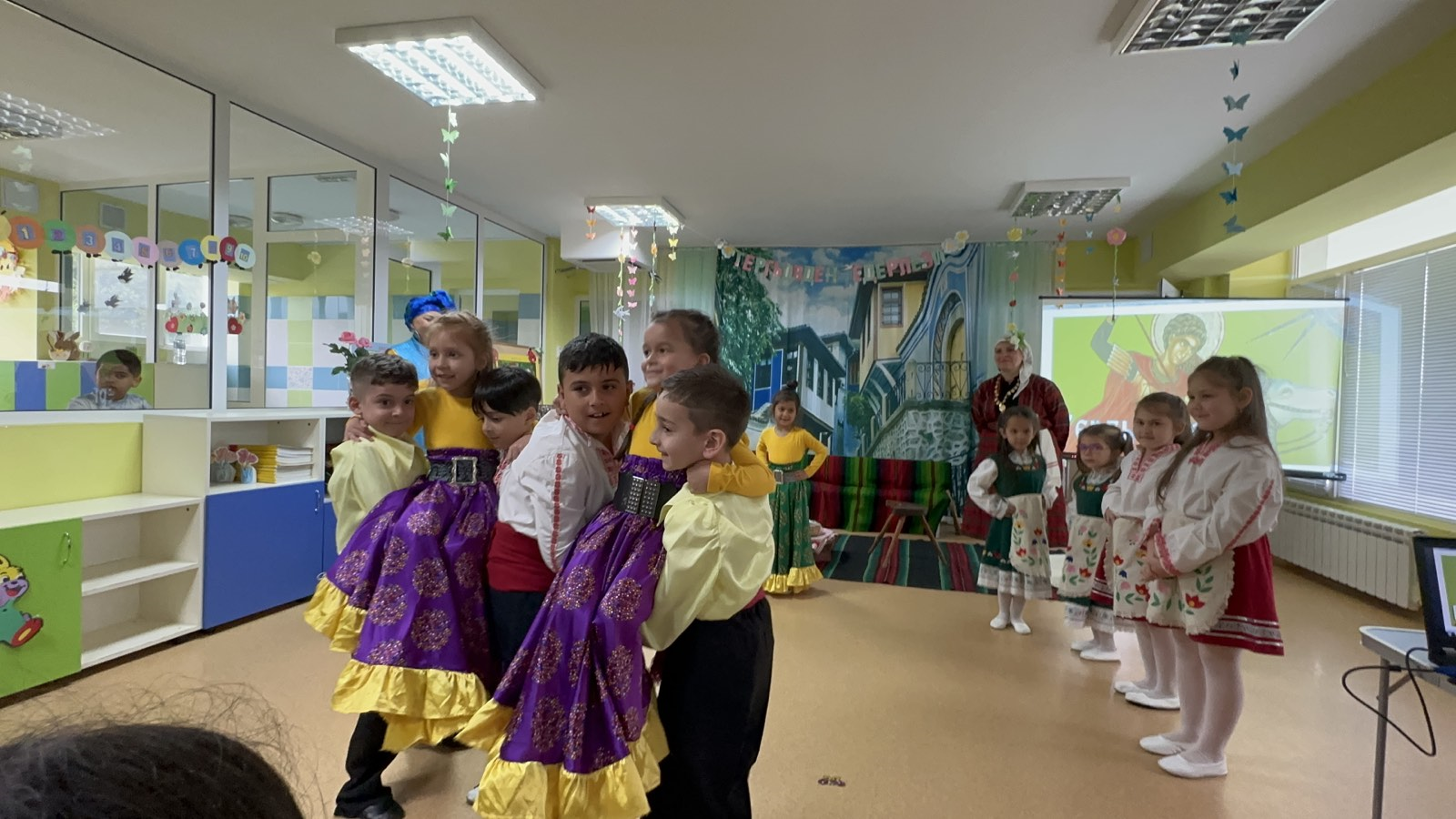 Благодарим Ви за вниманието!!!